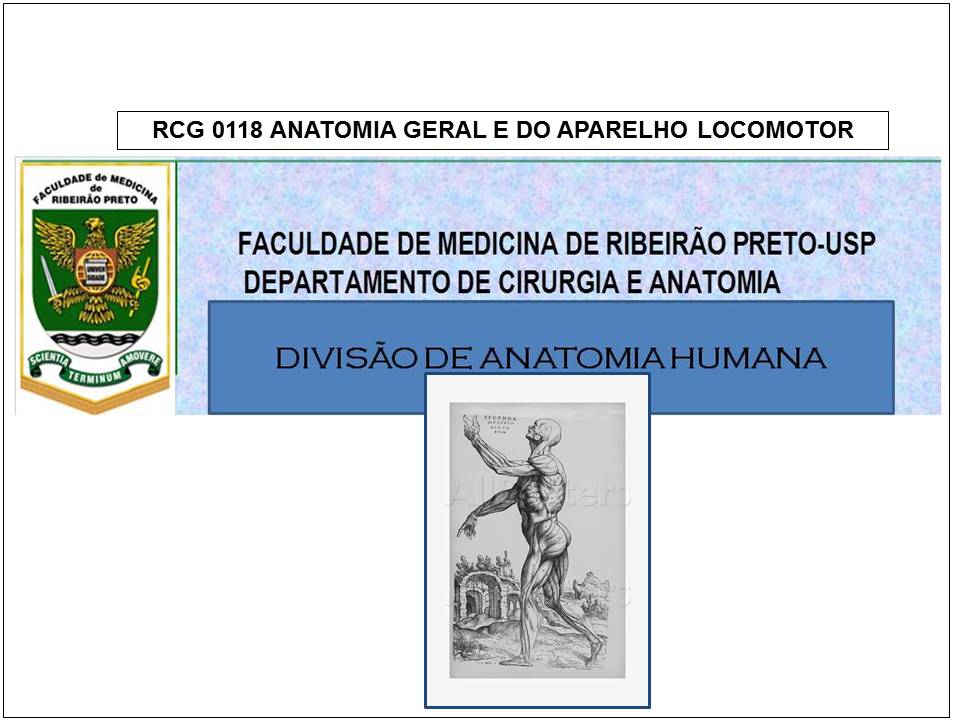 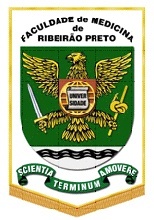 RCG 1036
ANATOMIA TOPOGRÁFICA APLICADA À FISIOTERAPIA
Planos superficiais da cabeça
Prof. Dr. Luís Fernando Tirapelli
Tegumento
Pele + tela subcutânea
Face e couro cabeludo1) Mm. da mímica = expressão facial
São mm.  estriados esqueléticos  cutâneos
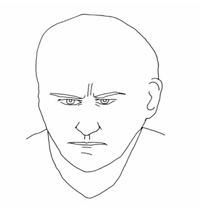 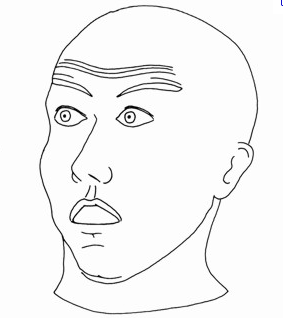 Nervo facial (VII)
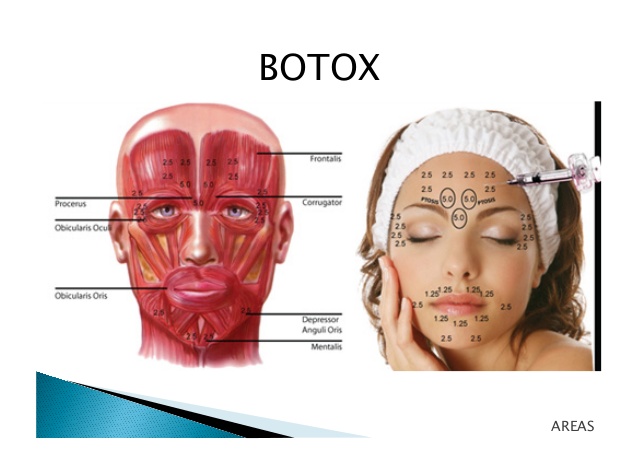 Rugas de expressão
Clostridium botulinium
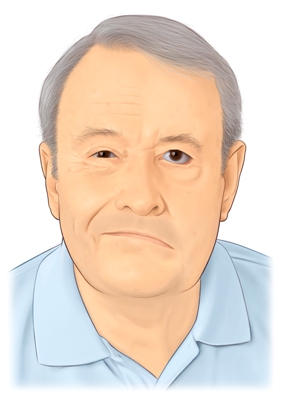 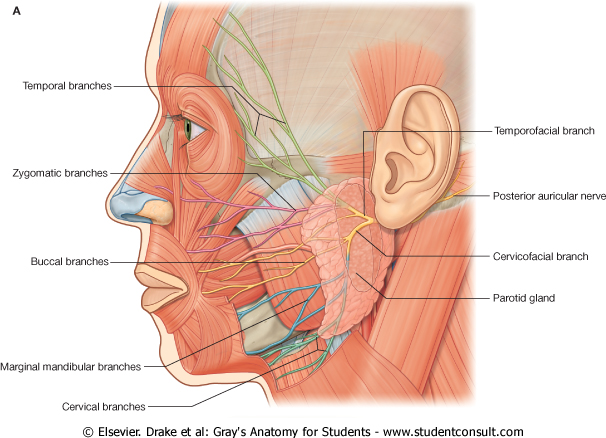 Origem aparente no crânio e no encéfalo do VII par
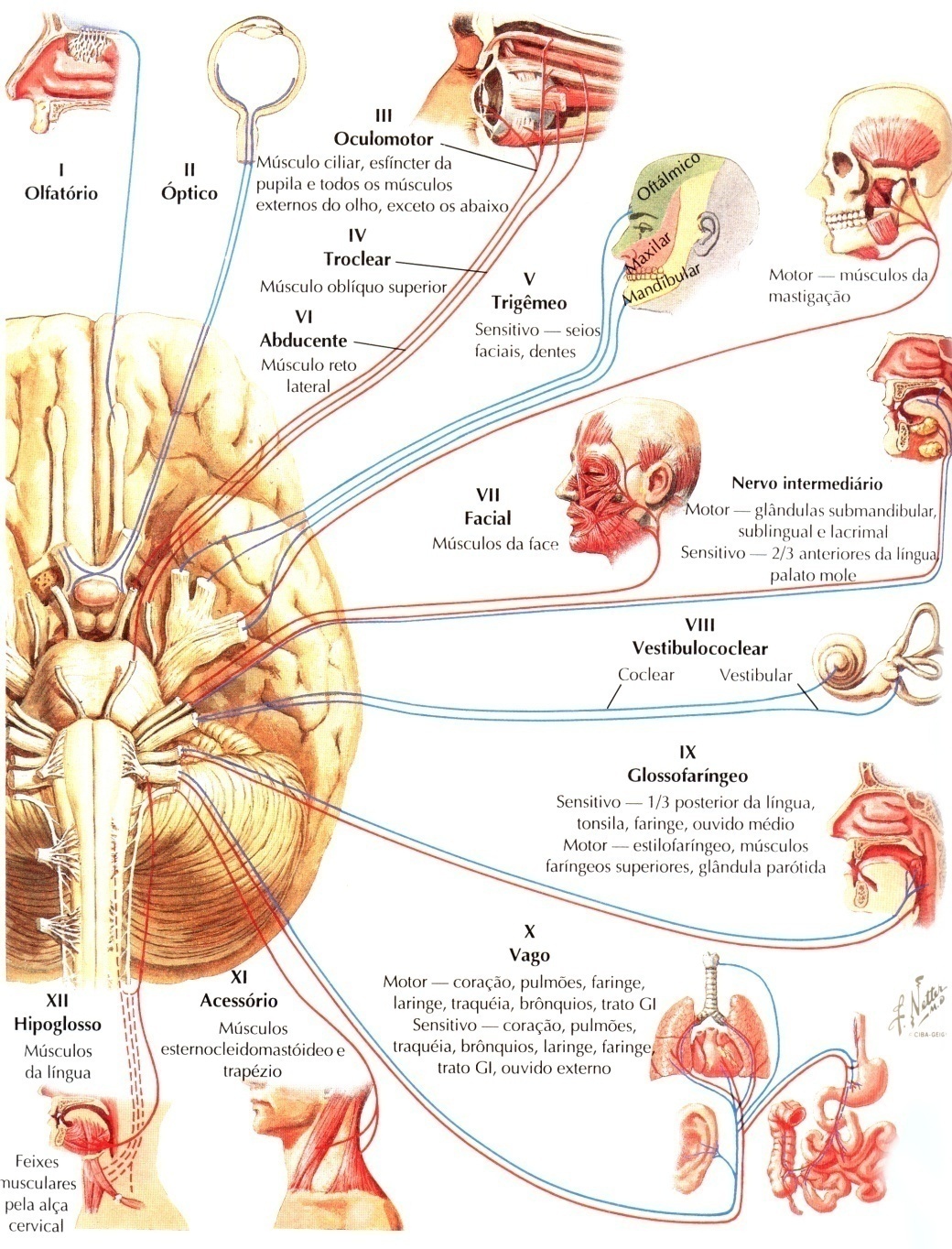 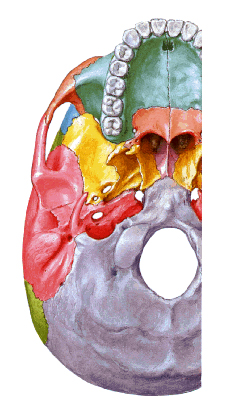 Nervo Trigêmeo (V): divisões: V1, V2 e V3
Couro cabeludo
5 Camadas: pele, tc denso, epicrânio, tc frouxo e pericrânio
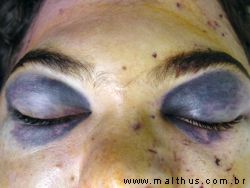 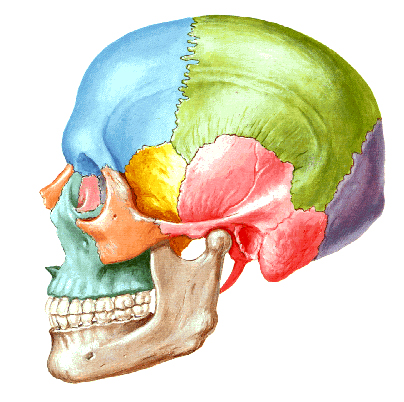 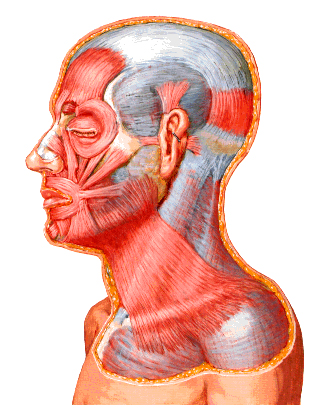 EPC
Inervação da face e couro cabeludoRamos cutâneos do nervo Trigêmeo (V)
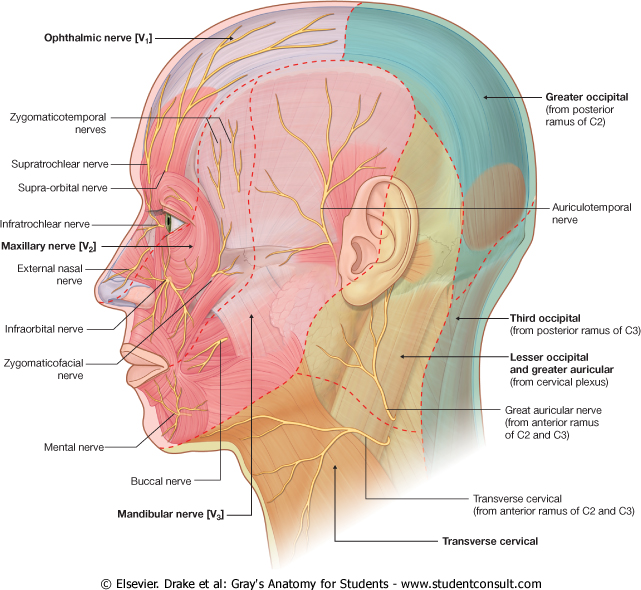 1. Raiz oftálmica
2. Raiz maxilar
3. Raiz  mandibular
Vascularização superficial da face e do couro cabeludo
Artérias da face: 
A. facial (a. angular);
A. temporal superficial (a. facial transversa); 
A. mentual;
A. infra-orbital;
A. dorsal do nariz;
A. supra-troclear;
A. supra-orbital;
Artérias do couro cabeludo:
A. temporal superficial;
A. occipital;
A. auricular posterior;
A. supra-troclear;
A. supra-orbital.
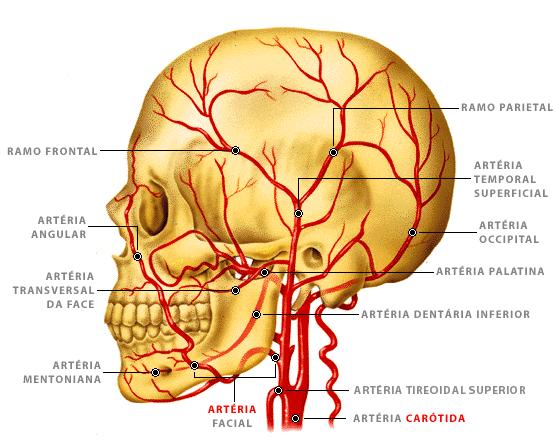 Irrigação sanguínea: ramos da ACE e ACI
Drenagem venosaVeia facial – VJI; Veia facial: veias oftálmicas sup. e inf. e plexo pterigóide;
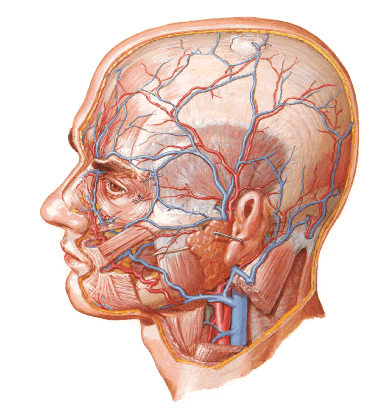 Triângulo perigoso da face
Drenagem linfática: colar pericervical
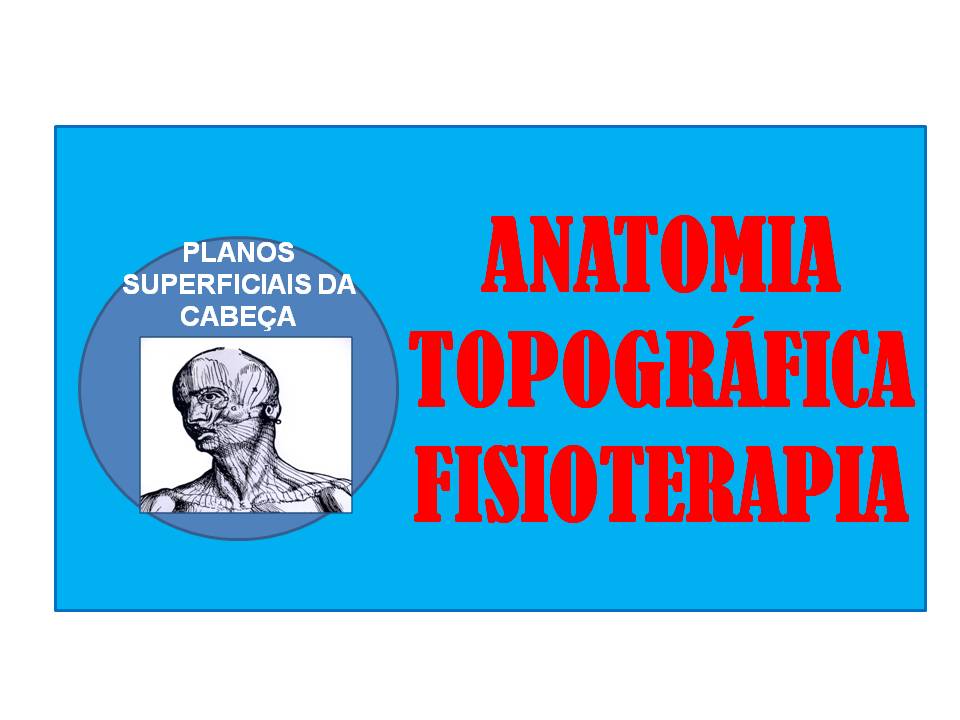 RESUMO
Plano superficial: face e couro cabeludo;

  Vascularização e inervação .
REFERÊNCIAS BIBLIOGRÁFICAS
Aumüller, G. Anatomia. 1ª ed, Rio de Janeiro: Guanabara Koogan S.A., 2009.

Drake, R.L., Vogl, W., Mitchell, A.W.M. Gray׳s. Anatomia para estudantes. 
1ª ed. Rio de Janeiro: Elsevier Editora Ltda, 2005.

Gardner, Gray e O׳Rahilly. Anatomia. 
4ª ed, Rio de Janeiro: Guanabara Koogan S.A., 1978.

Gray׳s. Anatomia. A base anatômica da prática clínica. 40ª ed. Rio de Janeiro: Elsevier Editora Ltda, 2010.

Moore, K.L.; Dalley, A.F. Anatomia orientada para a clínica. 
6ª ed, Rio de Janeiro: Guanabara Koogan S.A., 2011.

Snell, R.S. Anatomia clínica para estudantes de medicina. 5ª ed, Rio de Janeiro: Guanabara Koogan S.A., 1999.